5B – Have you ever climbed a  mountain?
radna nedelja (6. 4 – 10. 4)
Podseti se kako se izgovaraju nepravilni glagoli iz prethodne lekcije . Klikni na zvučnik.
Infinitive  Past Simple   Past. Participle     Meaning

1) win        won                   won                    pobediti 
2)  do         did                   done                     uraditi
3)  see        saw                   seen                     videti 
4) be        was / were         been                       biti 
5) drive        drove               driven                  voziti 
6) ride           rode               ridden                 jahati
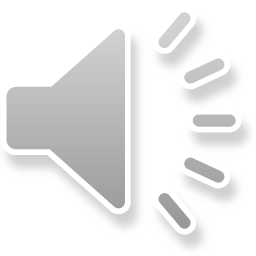 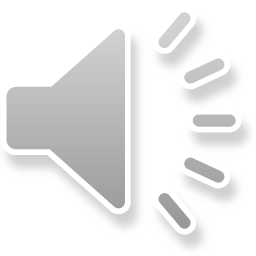 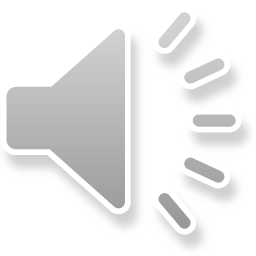 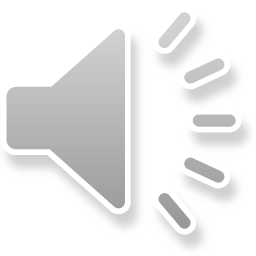 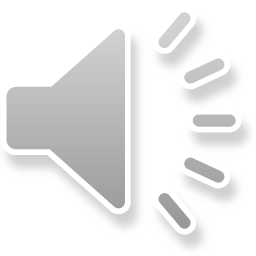 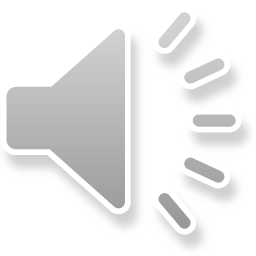 Class book, page 58Activity 1 : Read and listen to the story
Link za slušanje teksta: 
https://elt.oup.com/student/project/level3/unit05/audio?cc=rs&selLanguage=en


Activity 2, page 59
Rešenja: 1) Sweet Sue / flown ; 2) Sweet Sue / played ; 
3) Smart Alec  / won ; 4) Sweet Sue  / climbed  ;  5) Smart Alec / travelled  ; 6) Sweet Sue / played  ;  7) Smart Alec / visited  ; 8) Smart Alect / fallen
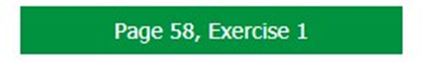 Present Perfect: ever and never
Smart Alec: Have you ever played golf? 
Sweet Sue: No, I haven’t. I’ve never played any sports. 

 ’ever’ se koristi u pitanjima i znači ’ikada’
(Smart Alec: Da li si ikada igrala golf?) 
’never’ se korisit u odgovorima i znači ’nikada’
(Sweet Sue: Ne nisam. Nikad nisam igrala ni jedan sport)

Other examples: 
Have you ever met a famous person? 
I live in the USA, but I’ve never eaten hot dog!
Has she ever visited London? 
He has travelled to Asia, but he has never travelled to Africa.
Find these verbs in the list of irregular verbs and listen to some pronunciations  (Activity book, page 87)
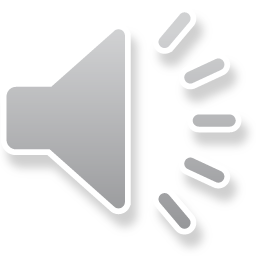 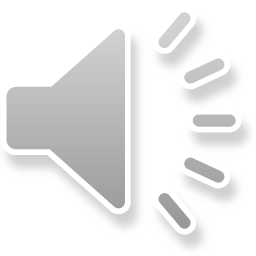 1. meet  -  met   - met  - upoznati / sresti       8. have 
2. write                                                                9. find 
3. go                                                                  10. buy
4. eat                                                                 11. catch                                                        
5. send                                                              12. fall 
6. speak                                                            13. fly
7. read 


Homework 1: Ispiši ove glagole u svesku(sve tri kolone i prevod) 
Poslušaj izgovor glagola klikom na zvučnik.
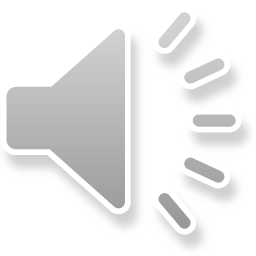 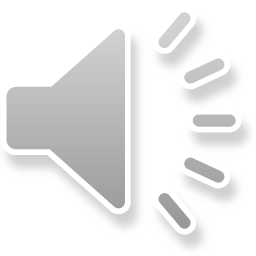 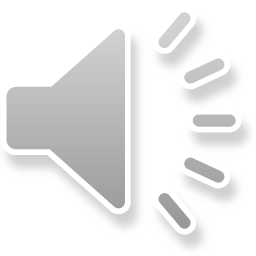 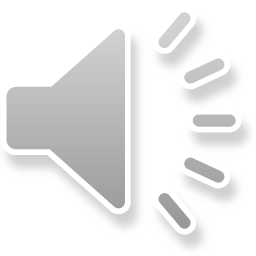 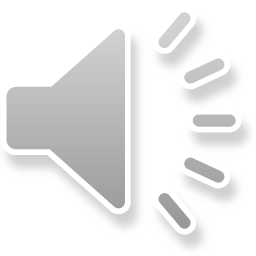 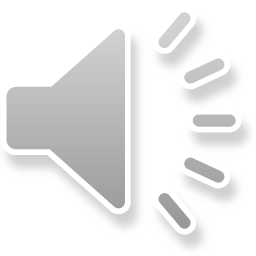 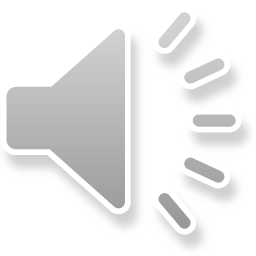 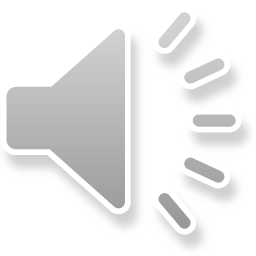 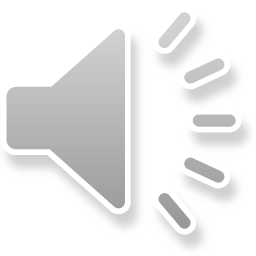 Homework 2: What have Sweet Sue and Smart Alec done in their lives as private detectives? Go back to pages 6, 10, 22 and 46 in your class book and write two or three sentenses about each page.
( Šta su to Svit Su i Smart Alek sve uradili u svojim detektivskim karijerama? Vrati se na 6, 10, 22. i 46. stranu u udžbeniku i napiši po dve rečenice o svakoj strani)
For example: 

 1. Smart Alec has climbed a tree. 
 2. Sweet Sue has got angry at Smart Alec.
         or 
1. Smart Alec has never been nice to Sweet Sue. 
2. Sweet Sue has never climbed a tree.
Homework 3: Radna sveska, 46. strana i 4. zadatak na 47. strani
1. Popuni ukrštenicu glagolima  u past participle
2. Napiši rečenice u Present Perfect tako da se odnose na tebe 
3. Poređaj reči po pravilnom redosledu i napiši pitanja 
4. Odgovori na pitanja iz ankete tako da se odnose na tebe, a zatim ispod ankete napiši pitanja i odgovore iz ankete u vidu celih rečenica.